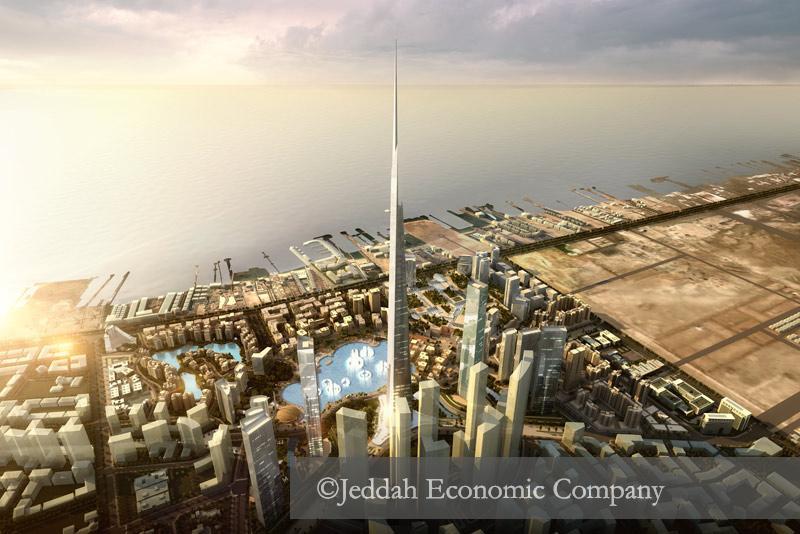 JEDDAH  TOWER
aka Kingdom tower
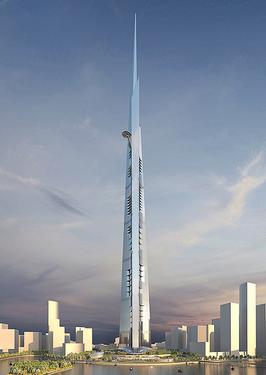 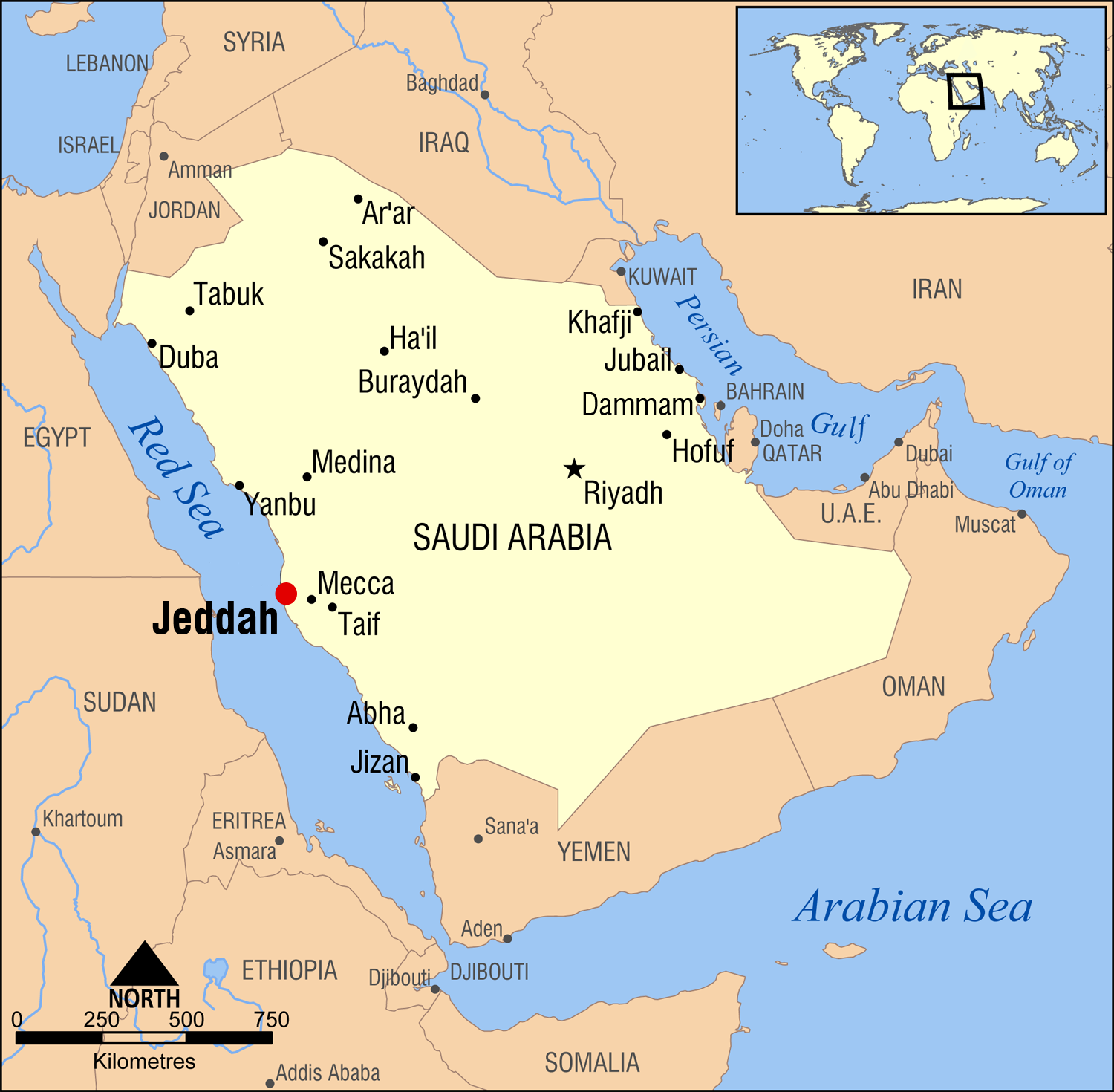 2
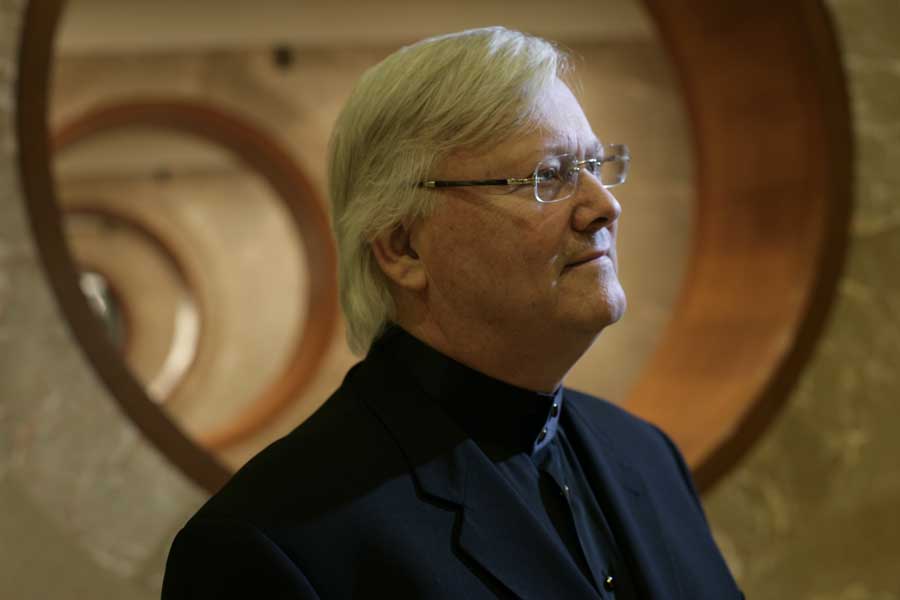 3
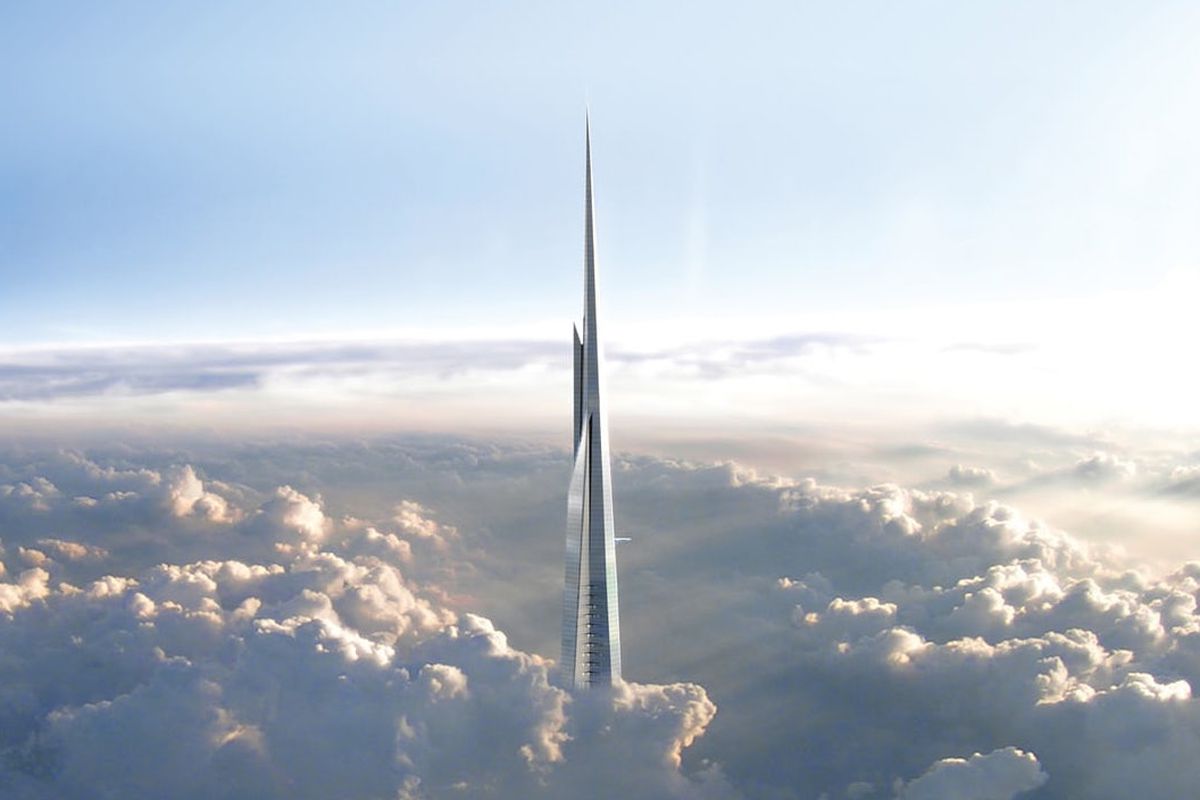 4
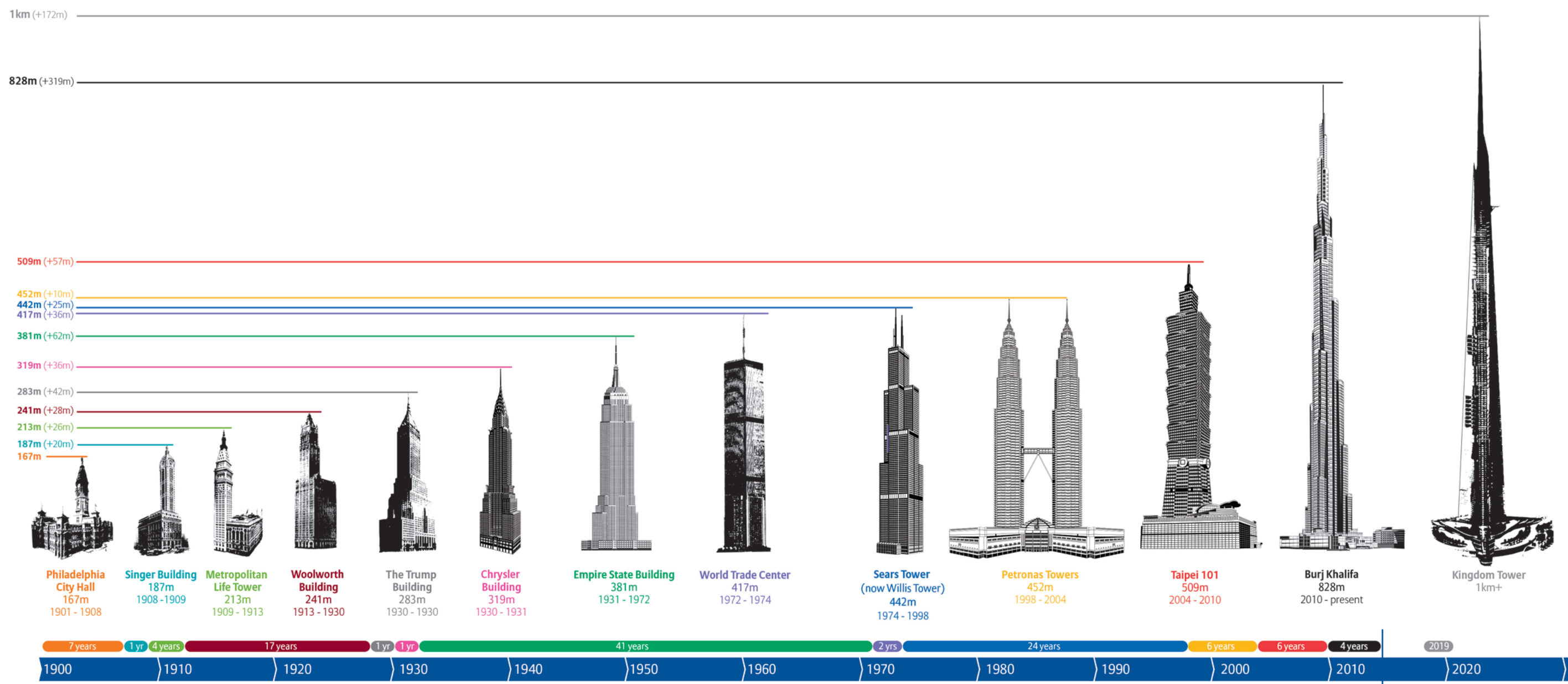 5
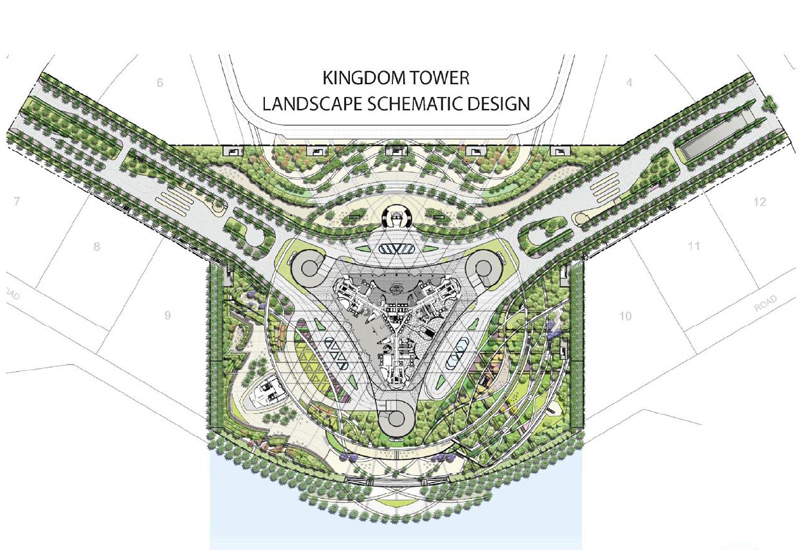 6
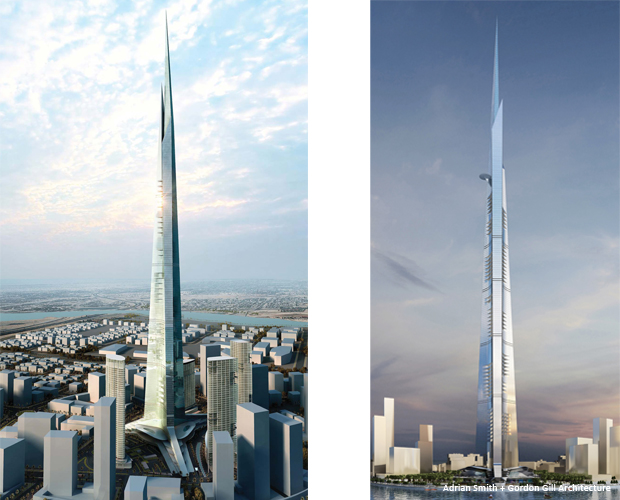 7
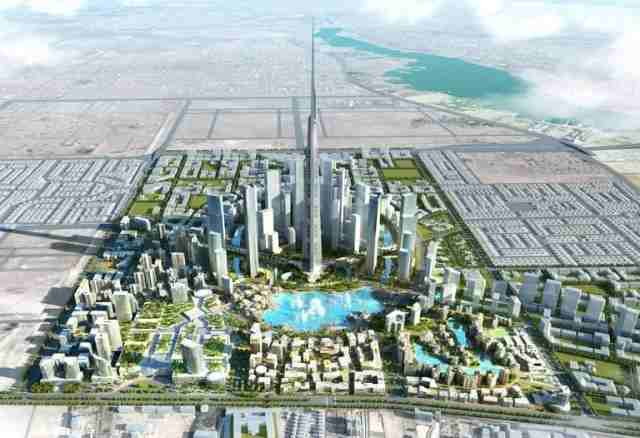 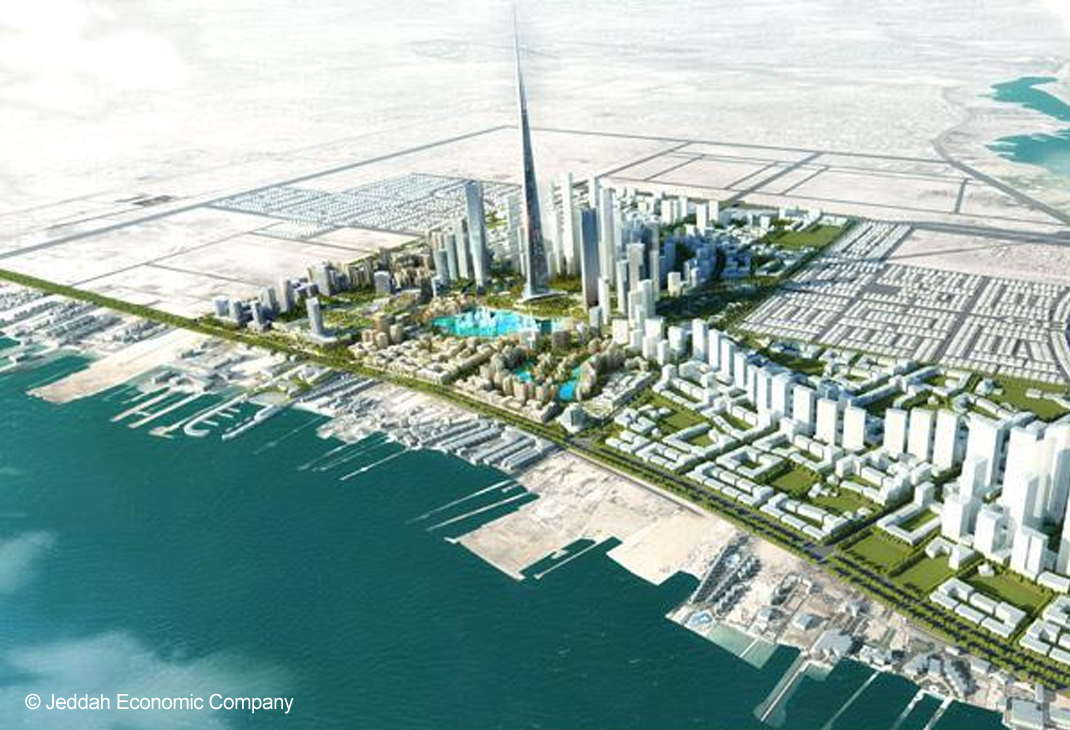 8
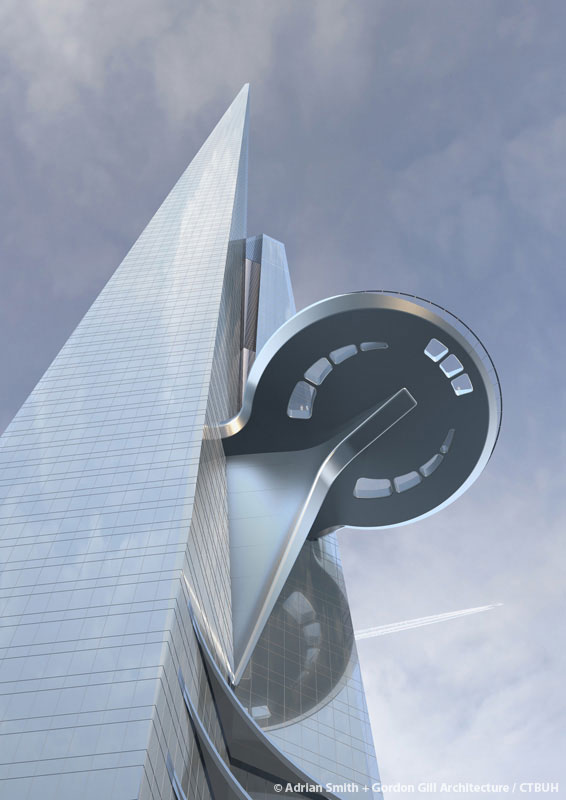 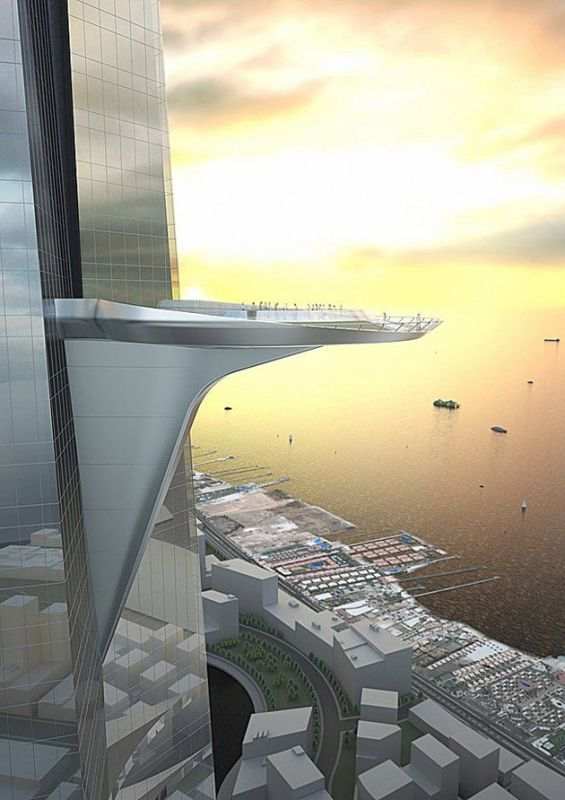 9
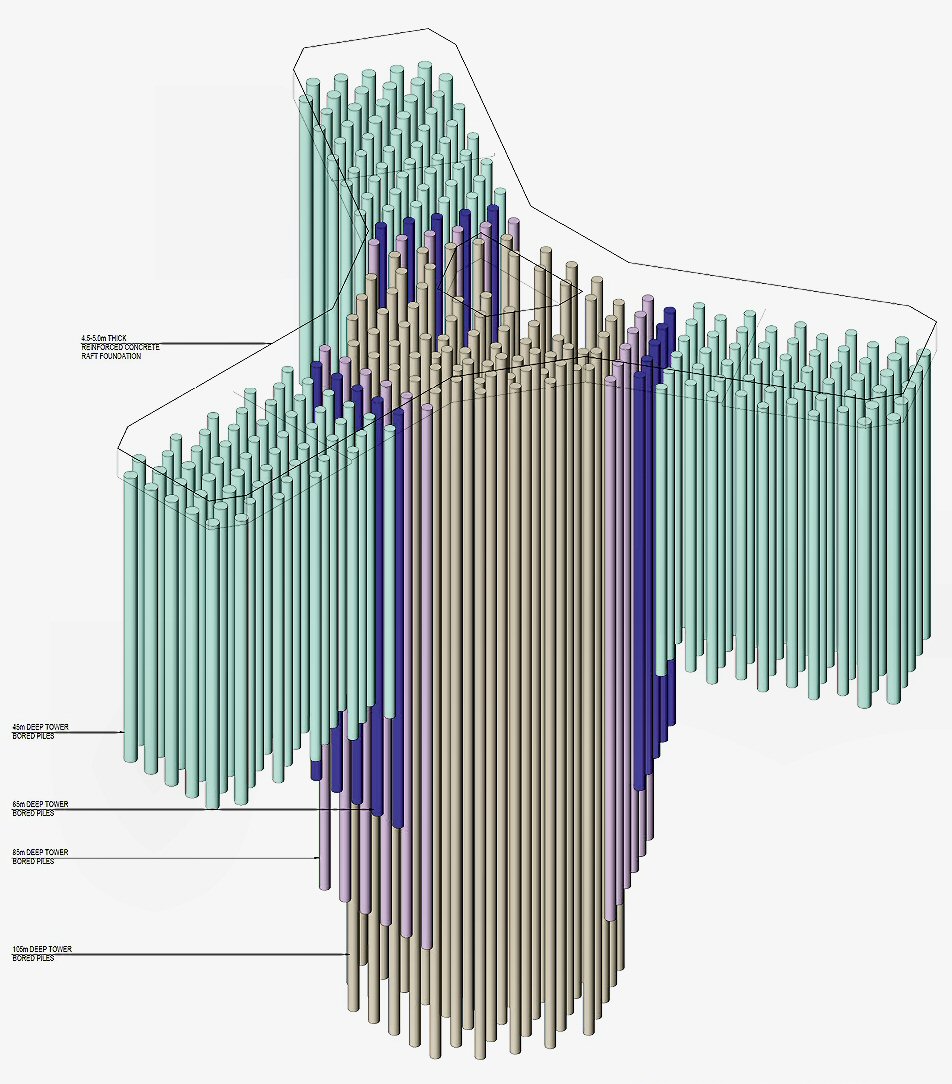 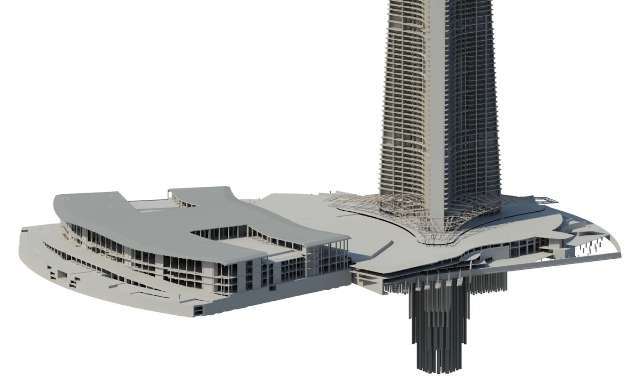 10
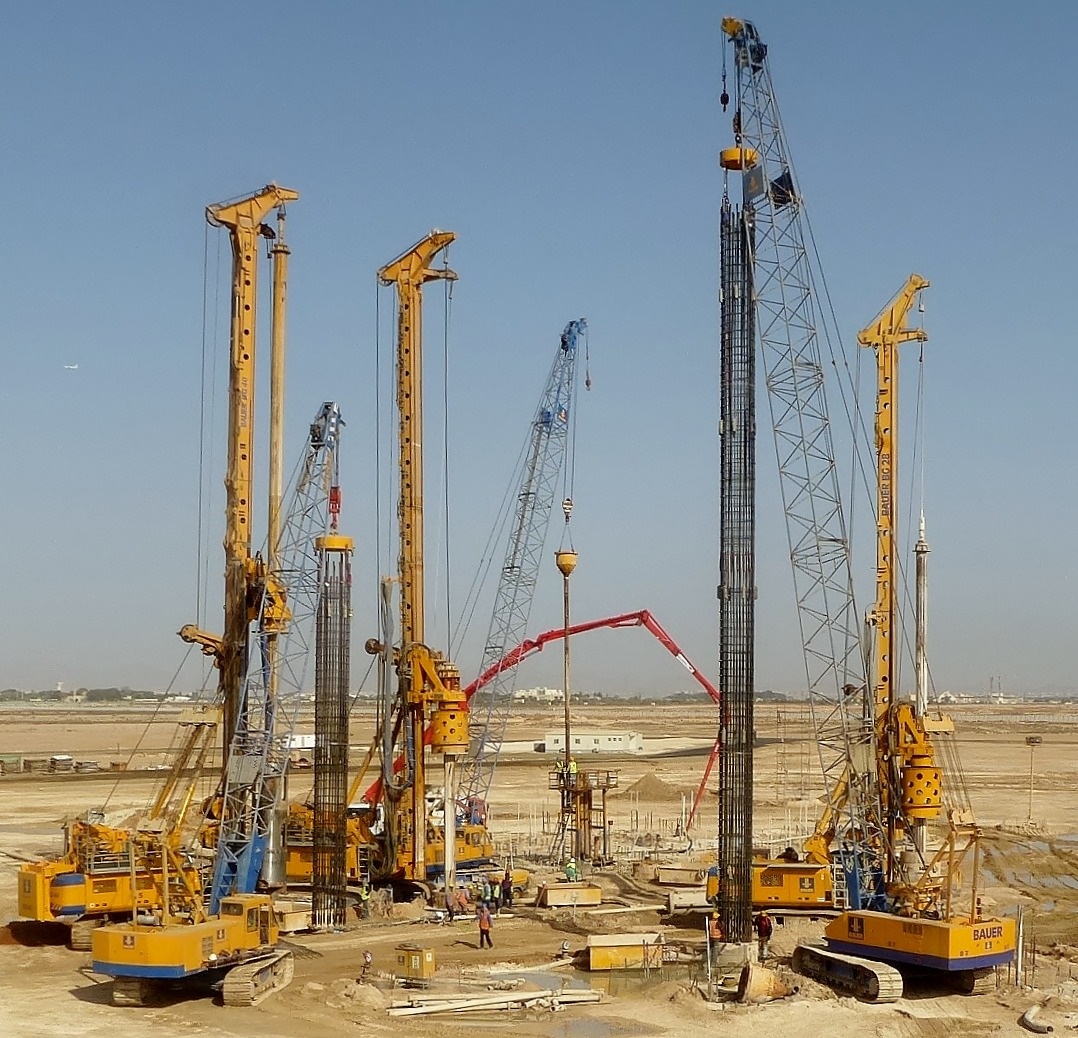 11
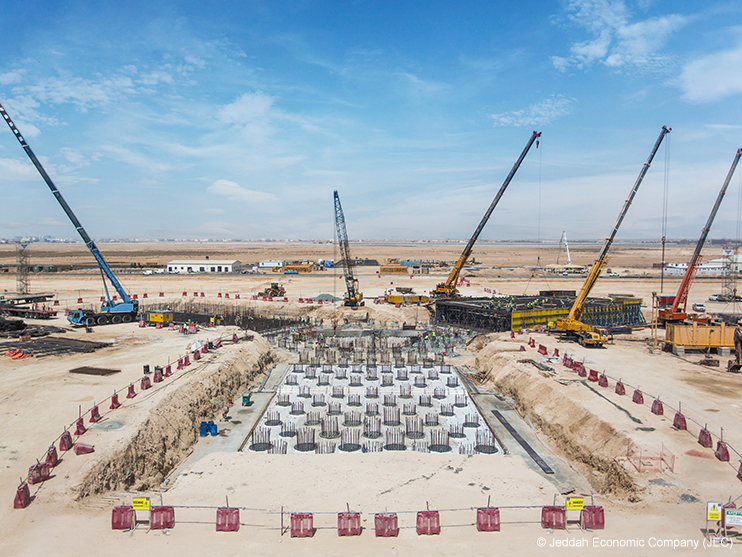 12
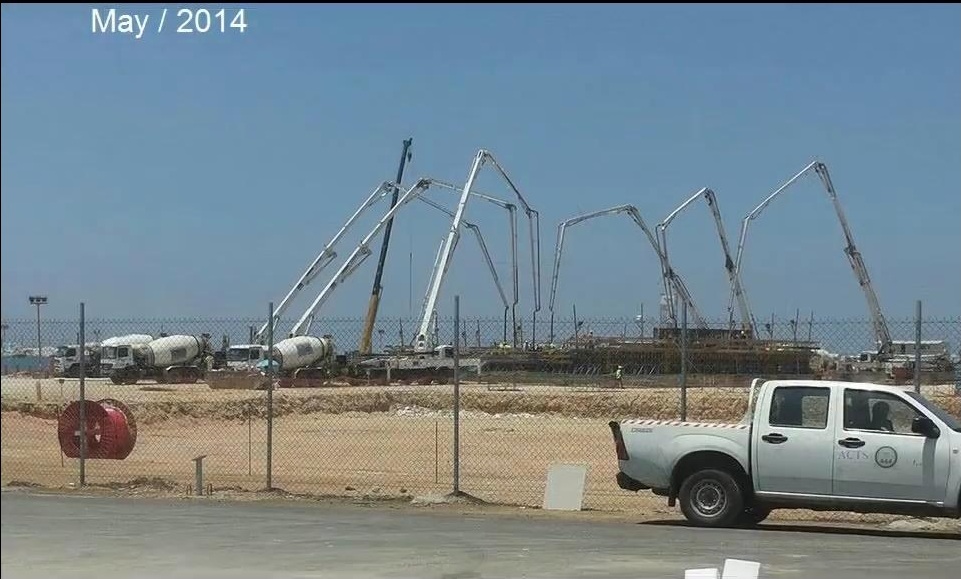 13
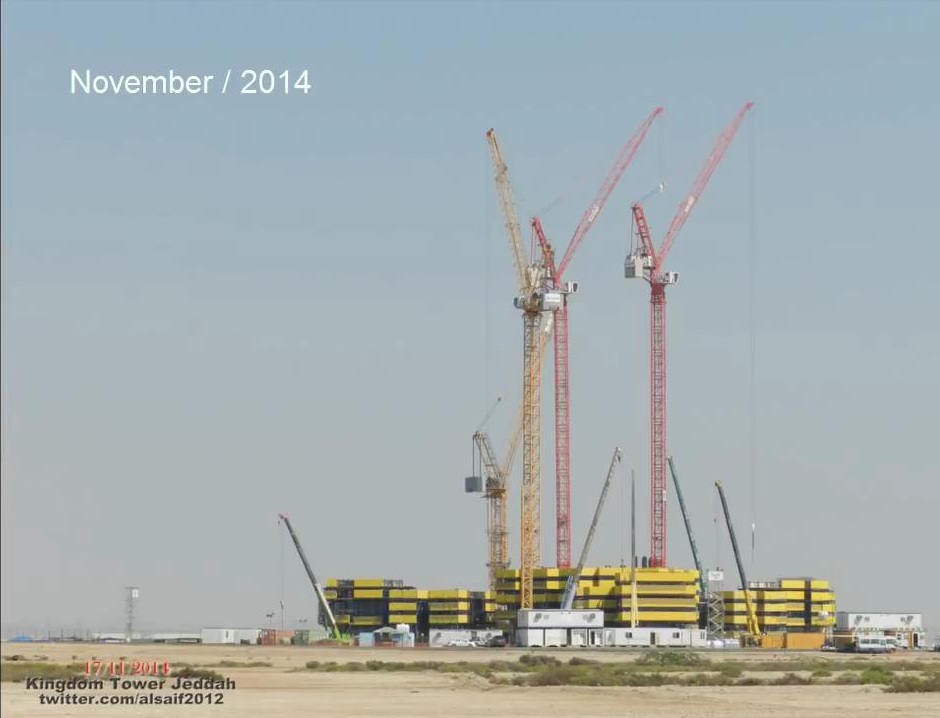 14
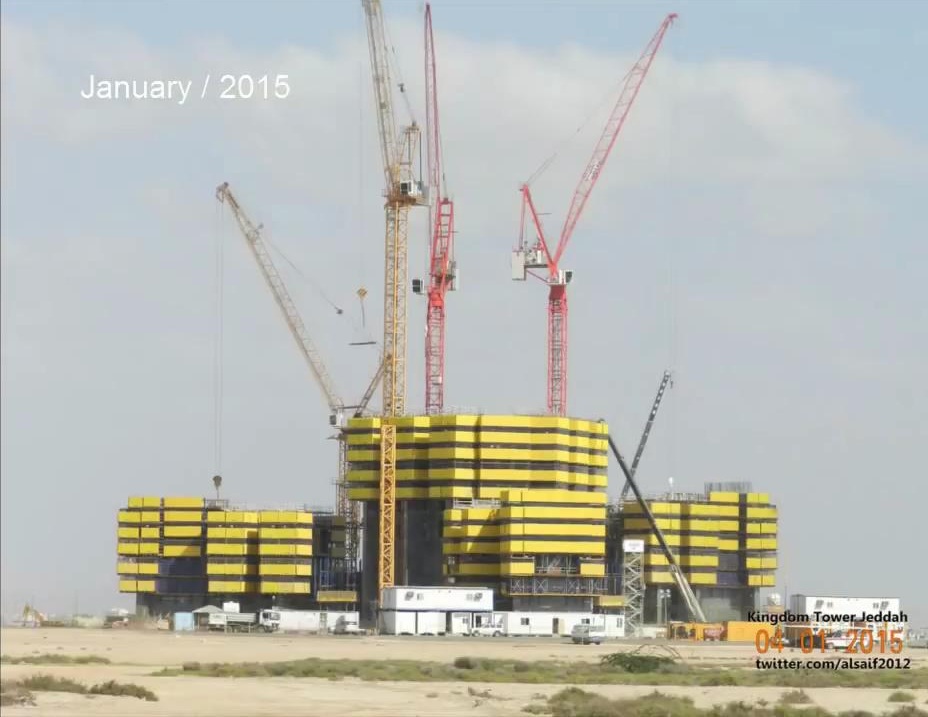 15
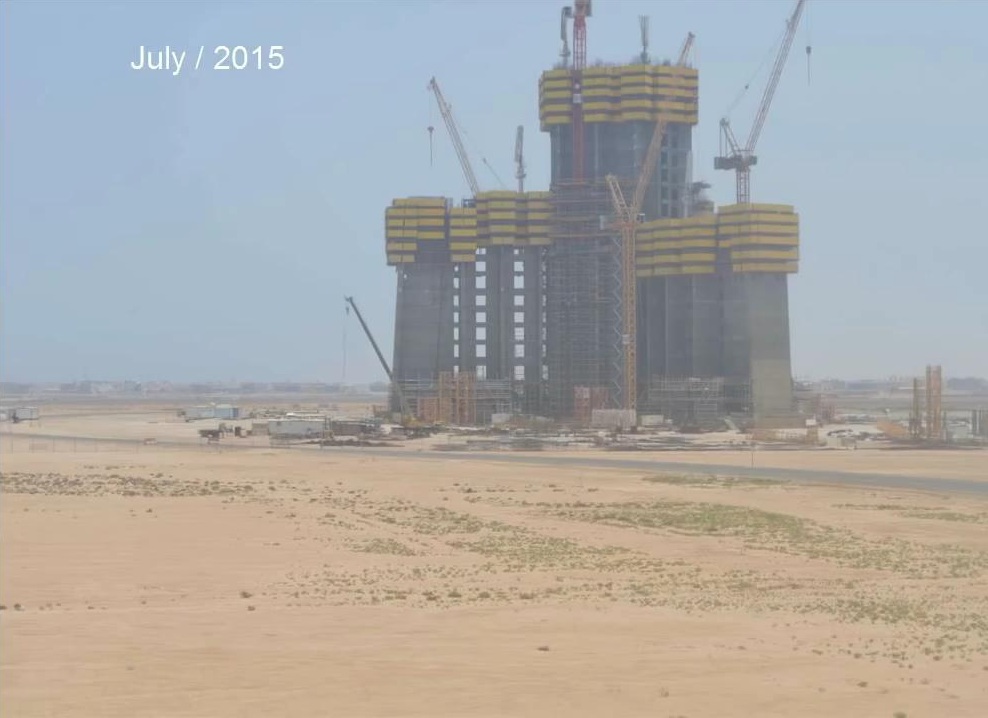 16
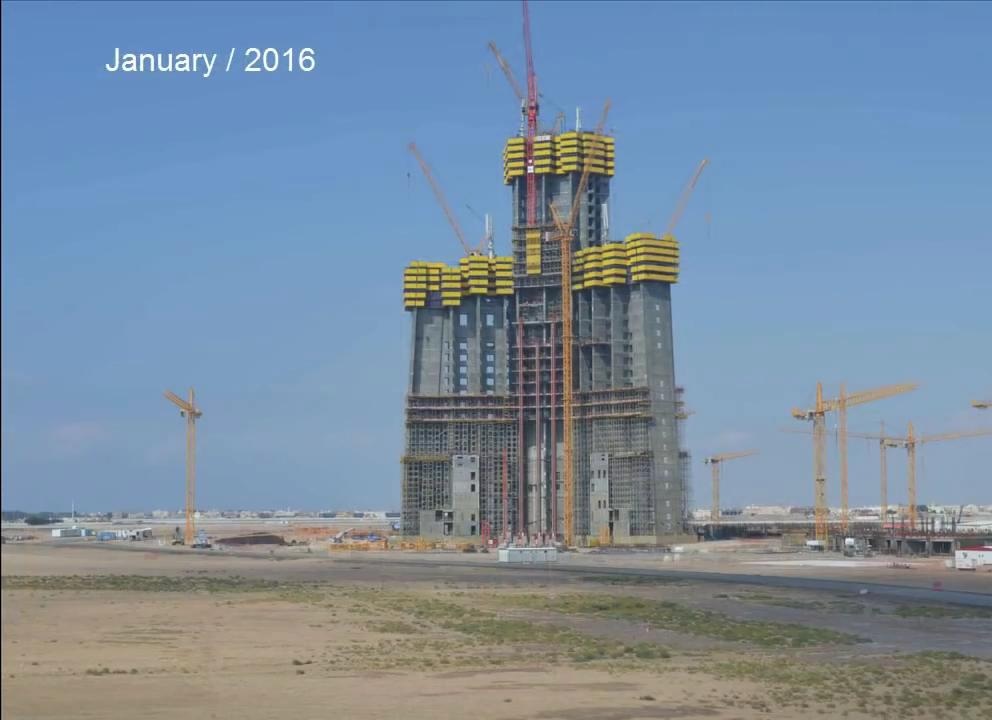 17
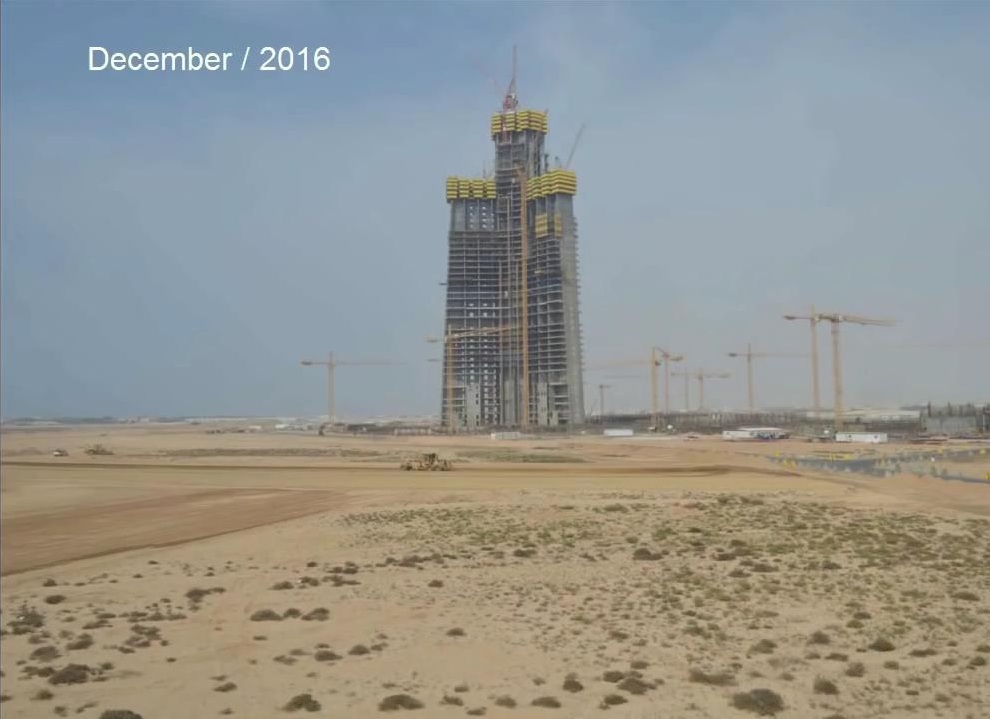 18
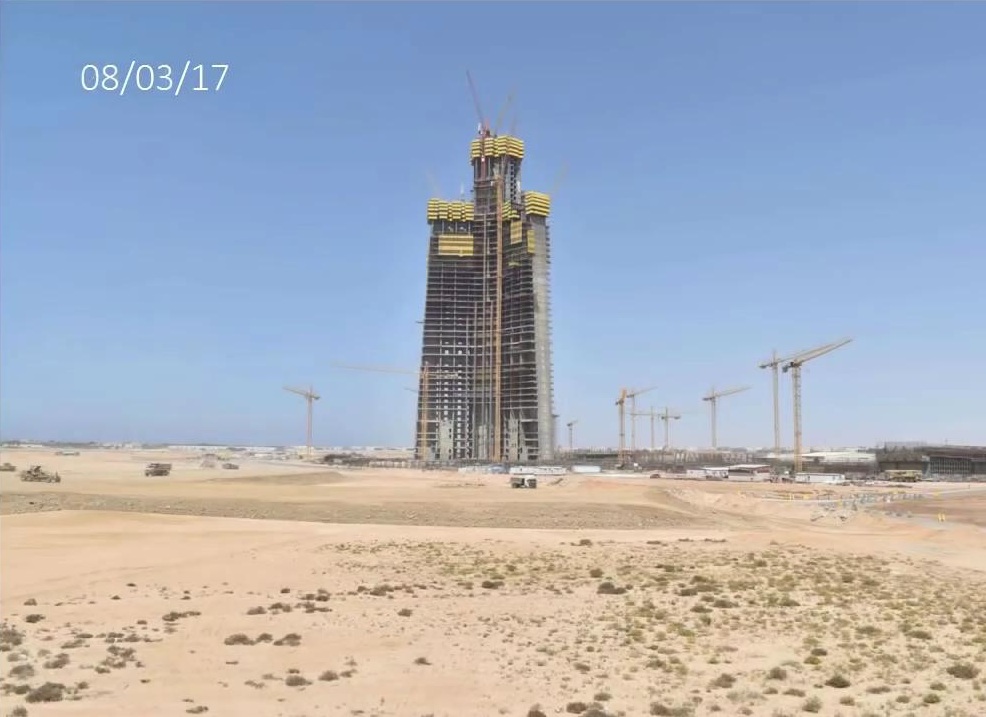 19
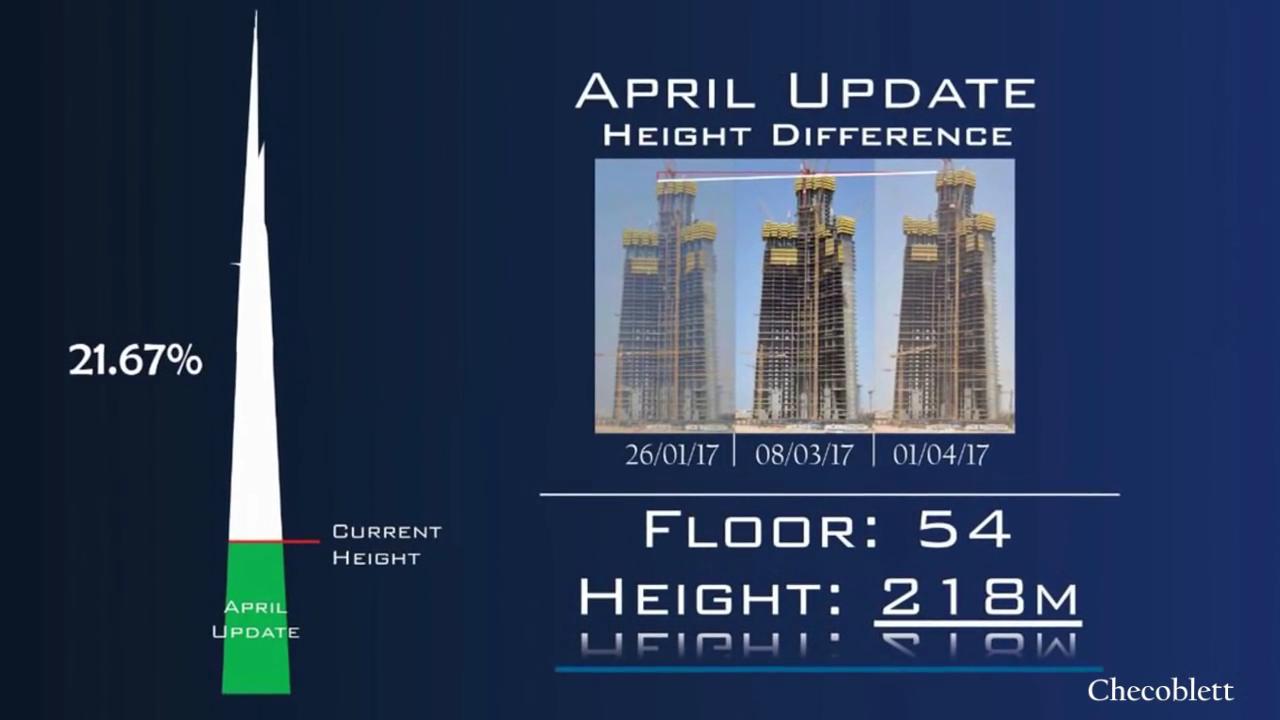 20
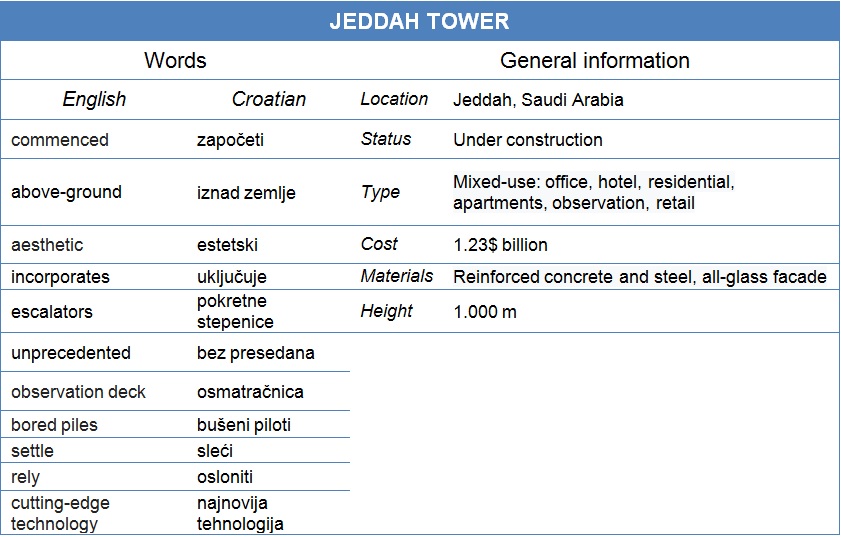 21
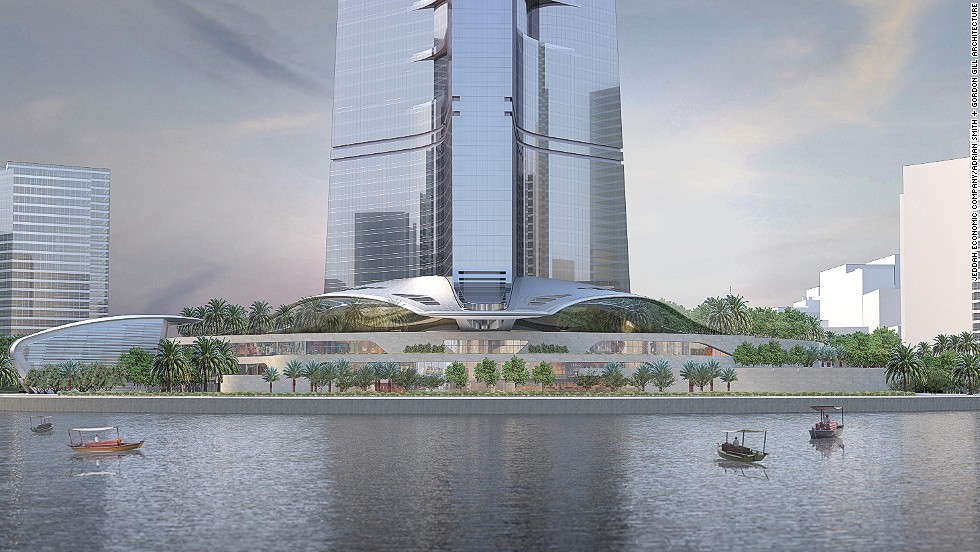 Thank you for your attention!

THE END
22